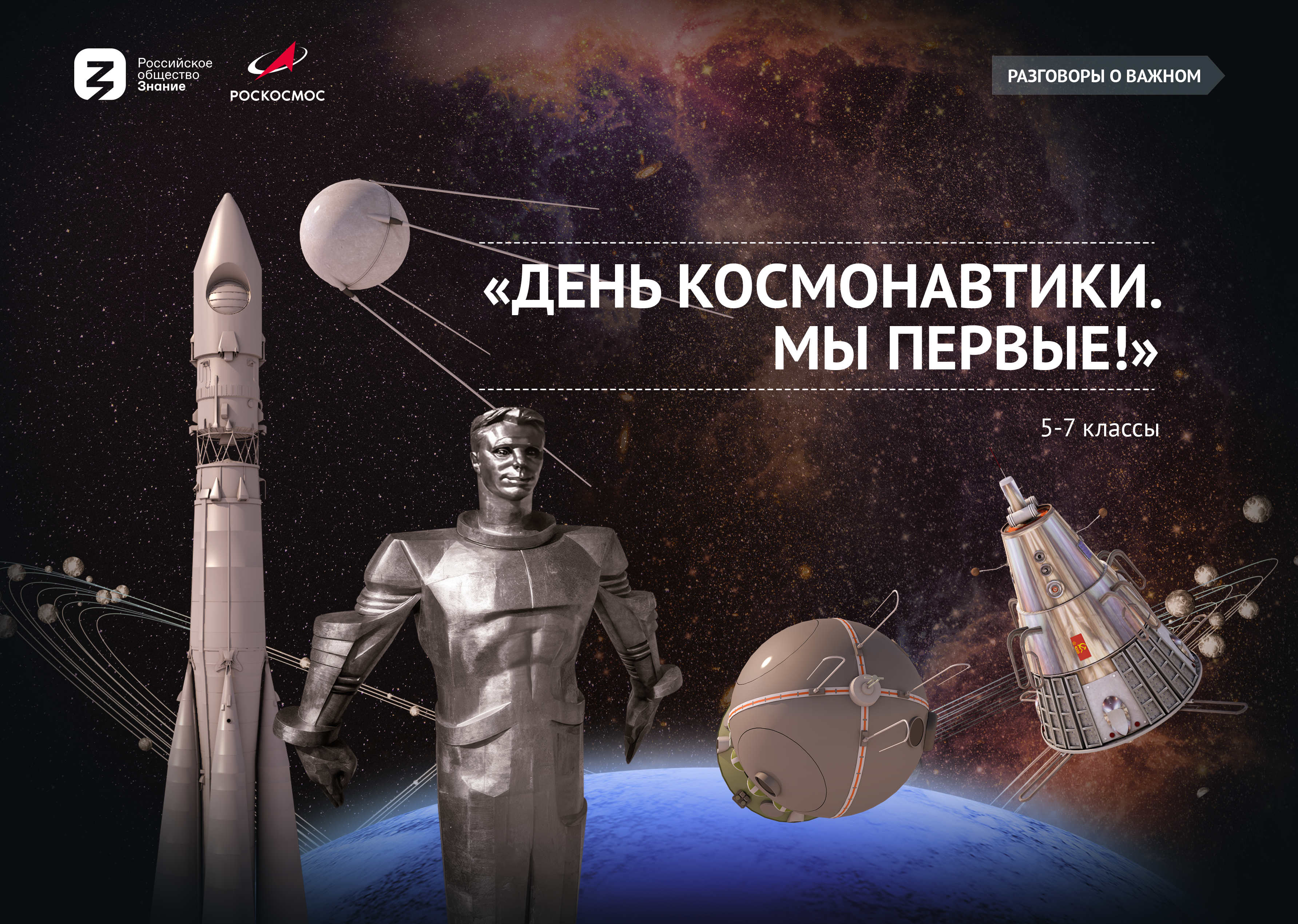 10 апреля 2023 г.
?
?
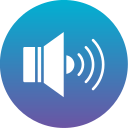 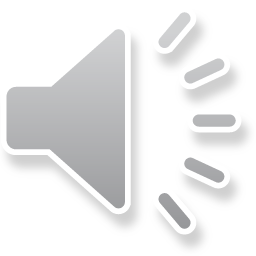 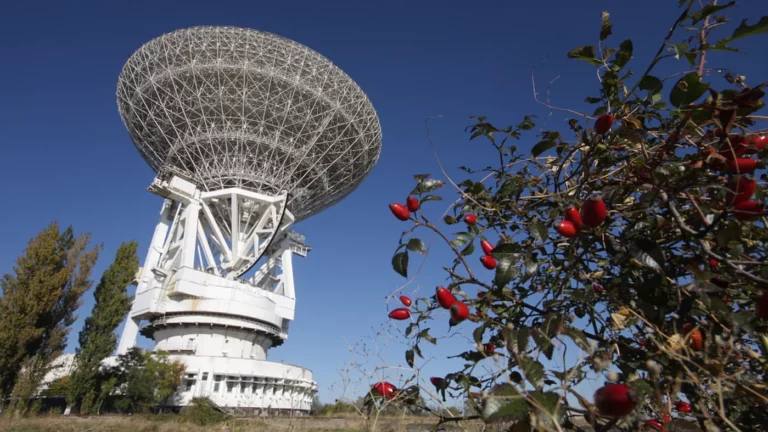 РАДИОТЕЛЕСКОП
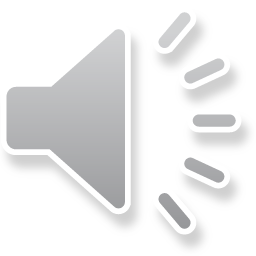 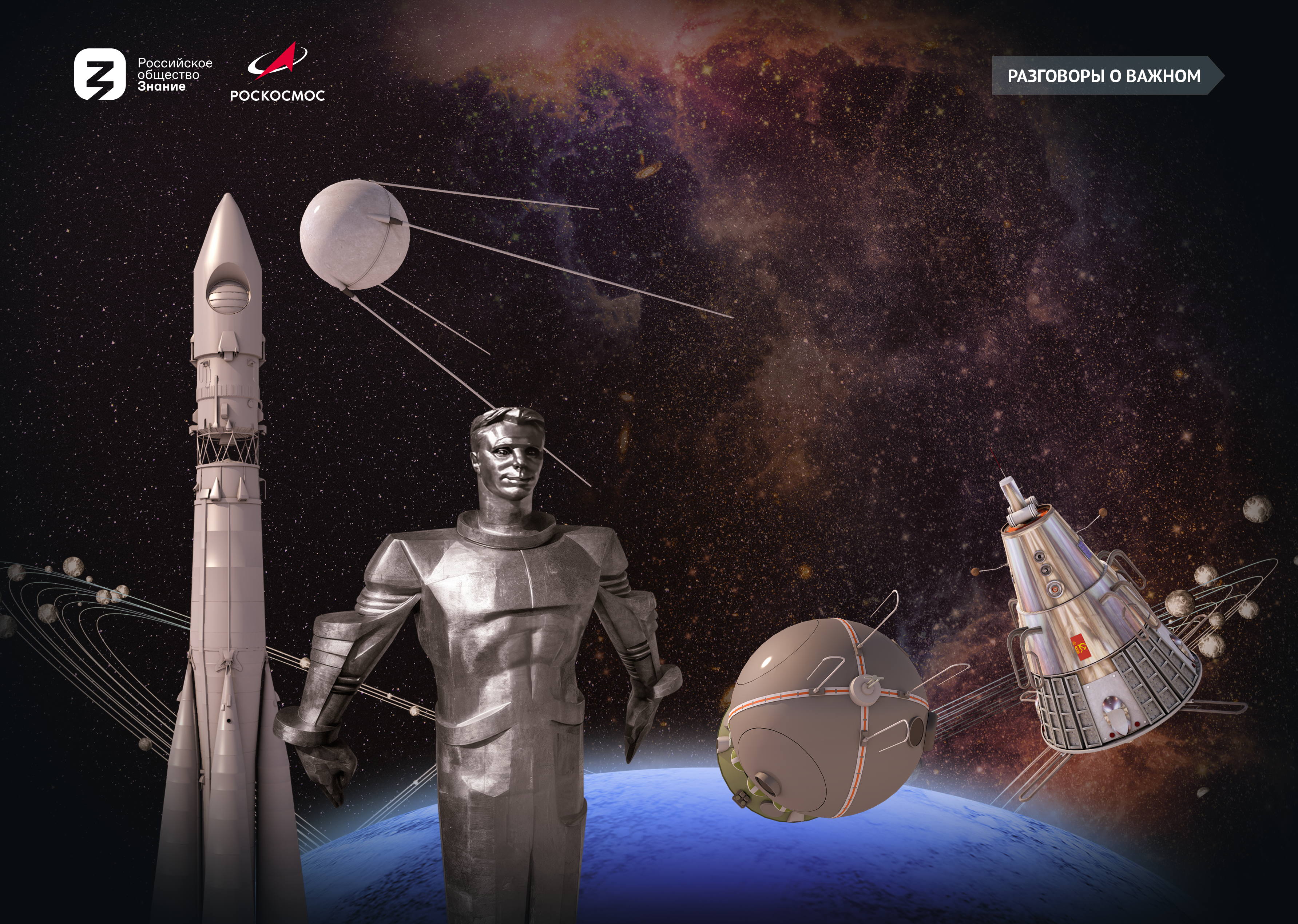 Рекорды
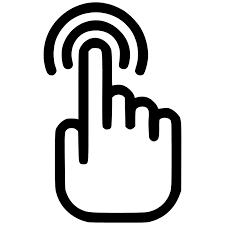 Запуск первого искусственного спутника Земли
Да
Первая женщина-космонавт
Да
Запущена первая орбитальная станция
Да
Первая стыковка двух беспилотных космических аппаратов
Да
Первый выход в открытый космос
Да
Первая высадка человека на Луну
Нет
Первый полёт человека в космос
Да
Первая ручная стыковка космических аппаратов
Нет
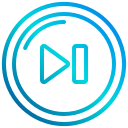 Следующий слайд
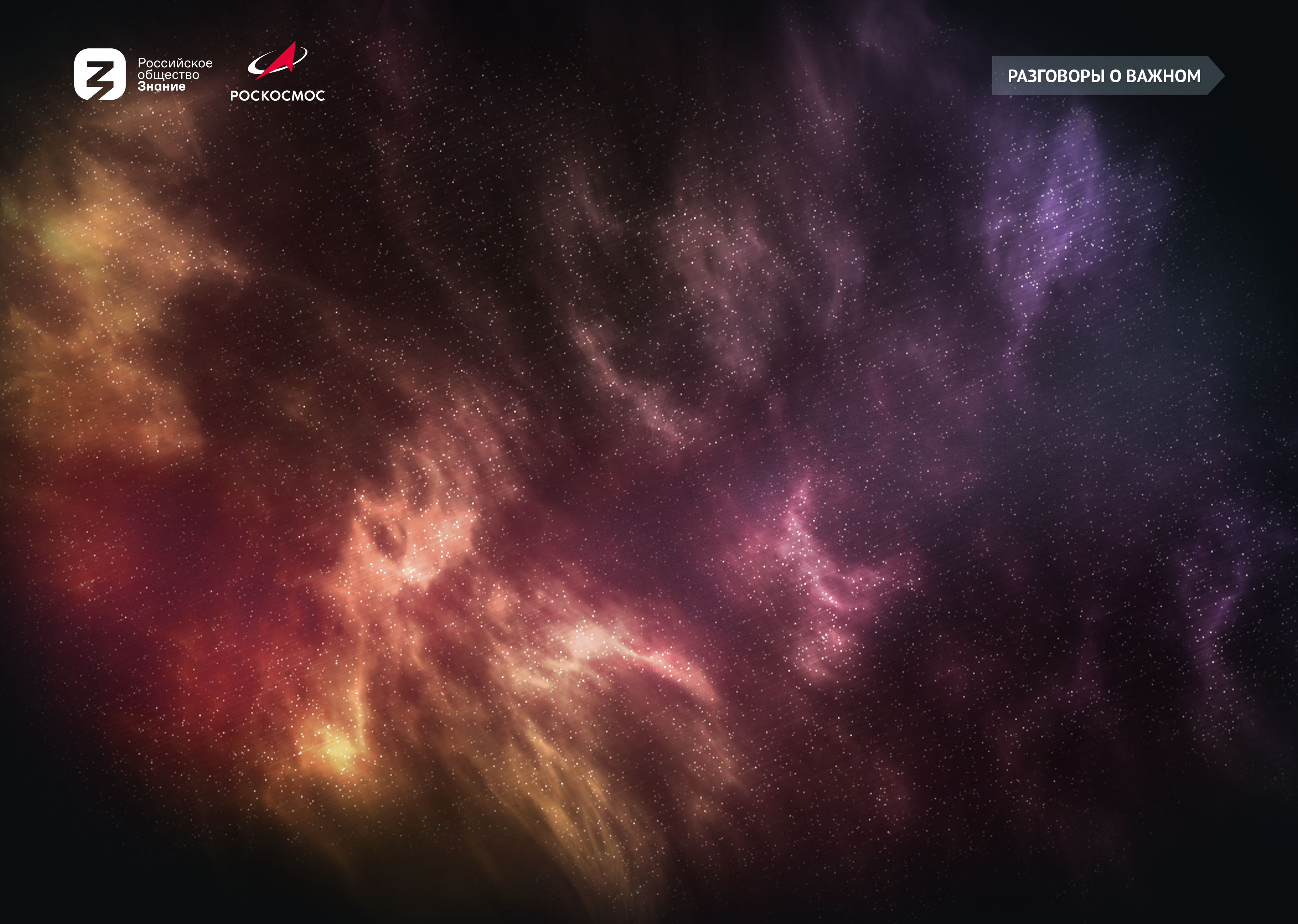 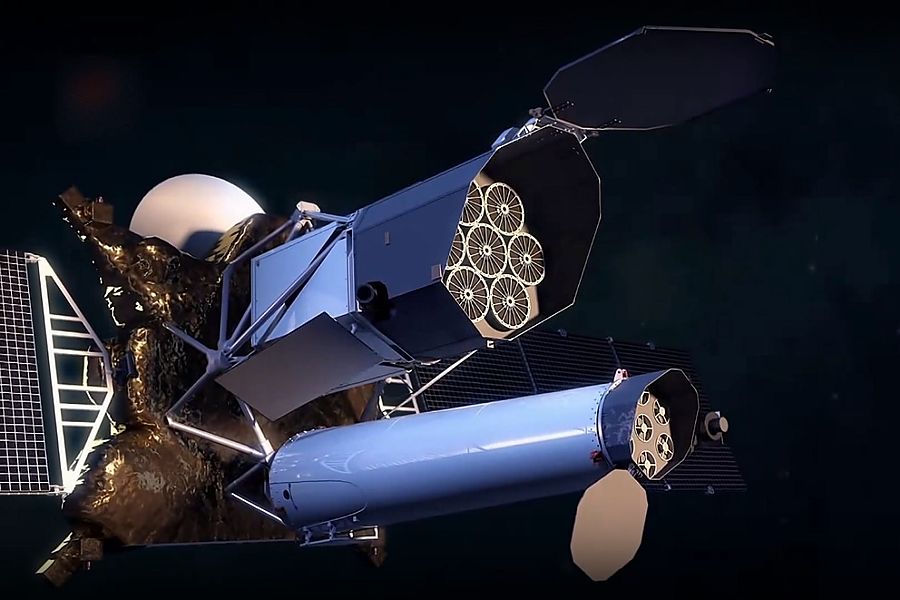 Космический телескоп «Спектр-РГ»
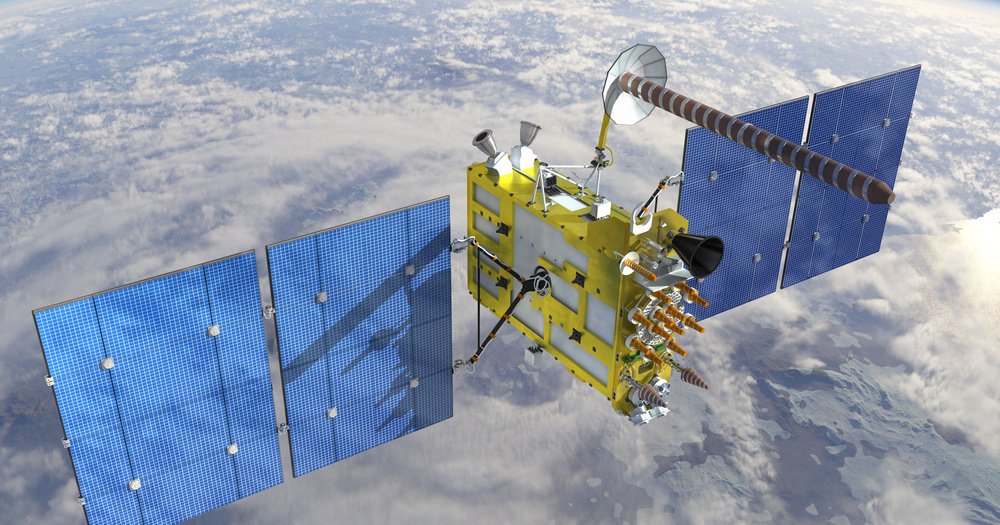 Космический аппарат глобальной навигационной  системы «ГЛОНАСС»
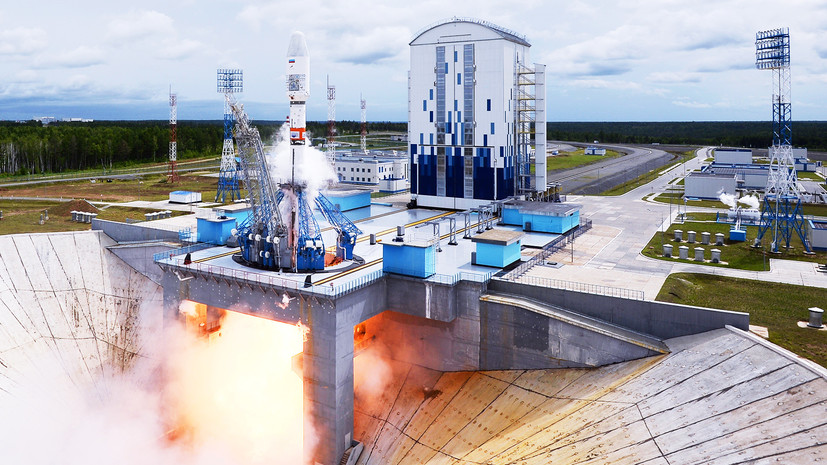 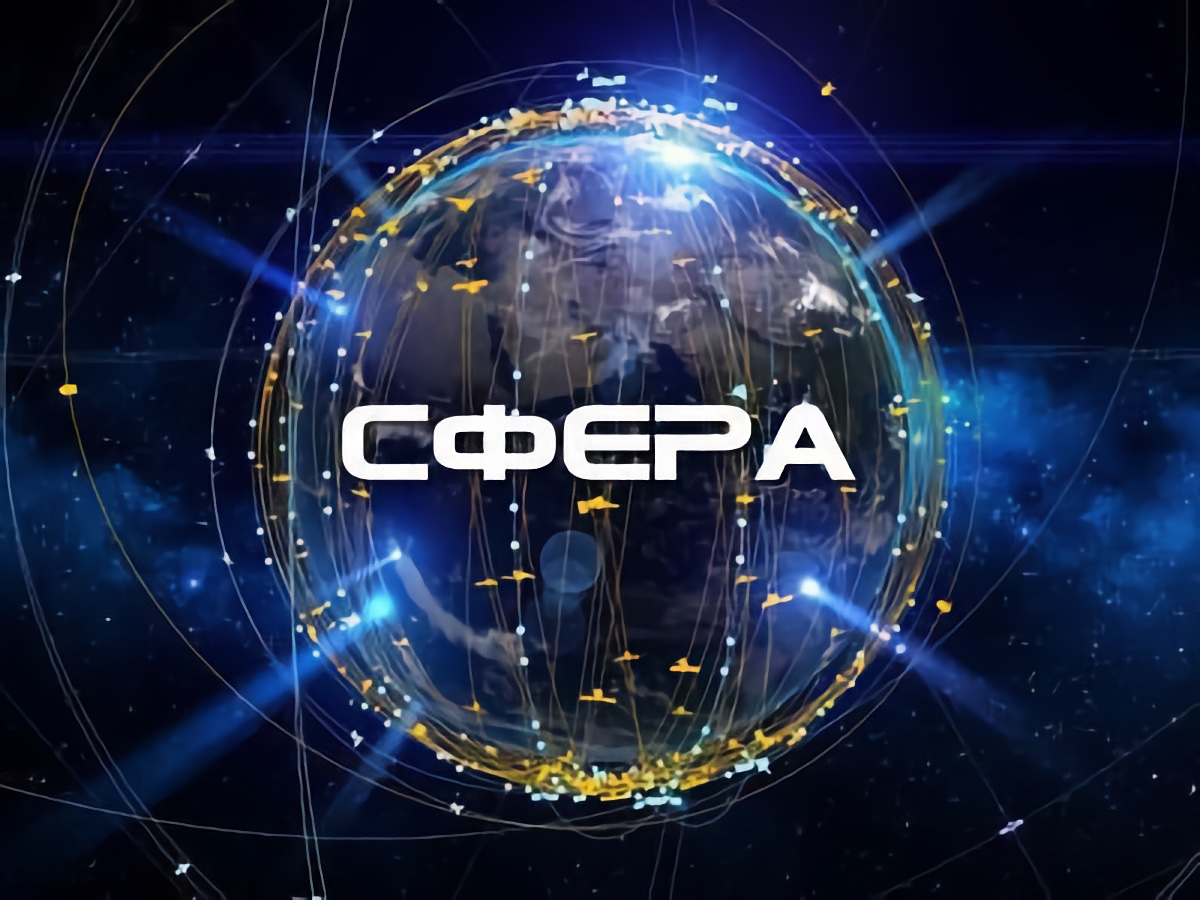 Спутниковая группировка  «СФЕРА»
Космодром «Восточный»
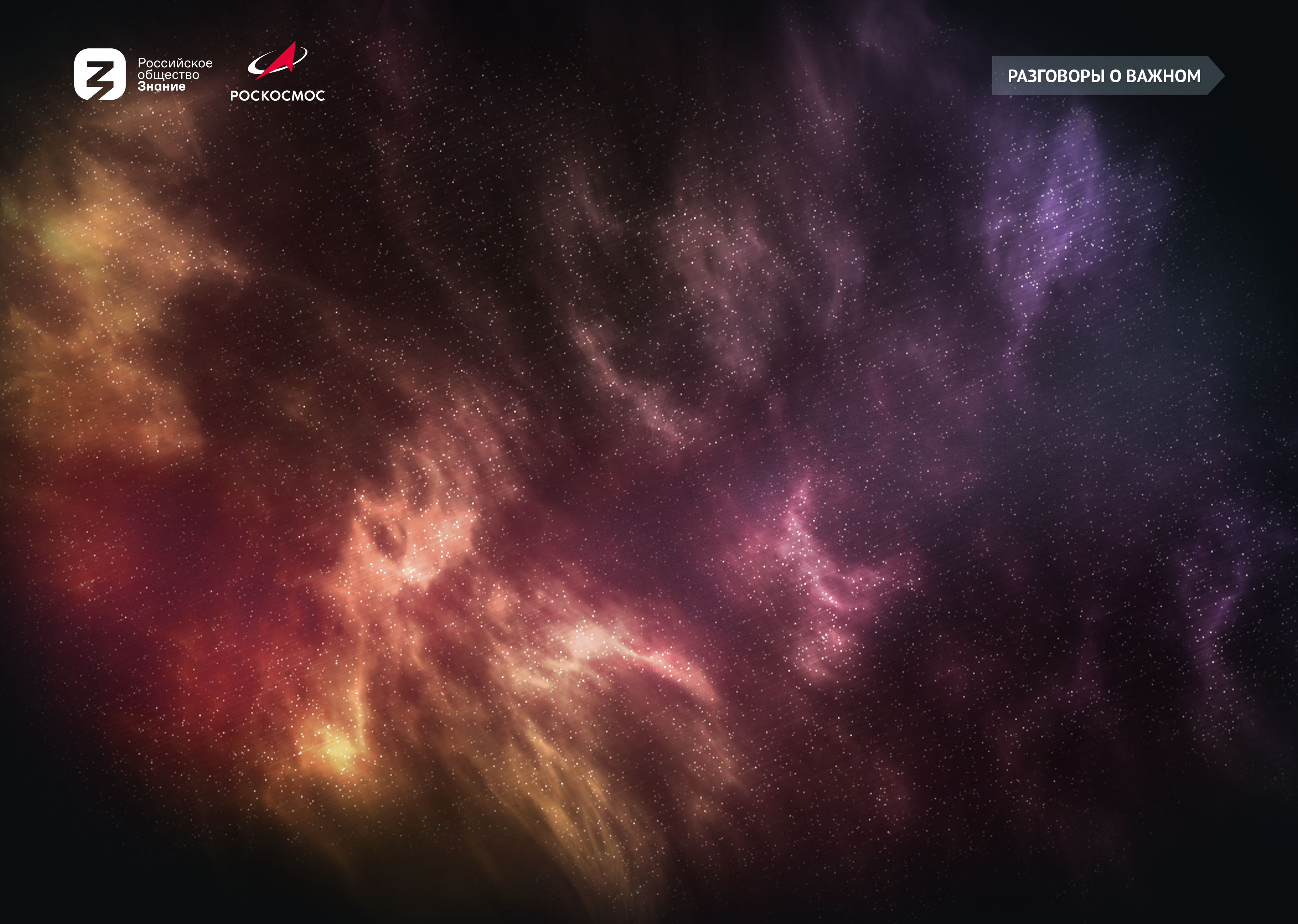 Российская орбитальная станция
Межпланетная станция 
«ЛУНА -25»
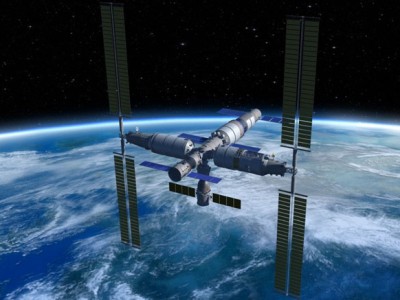 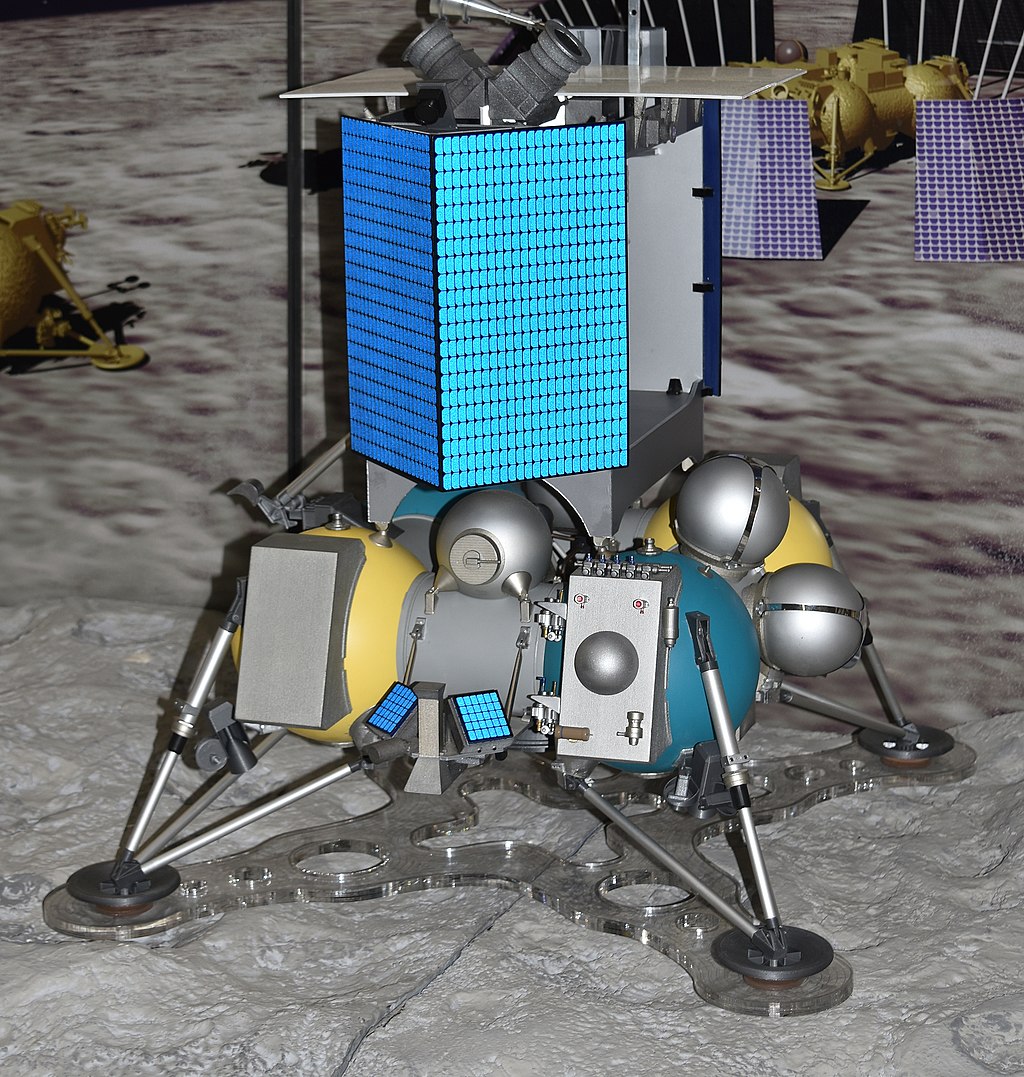 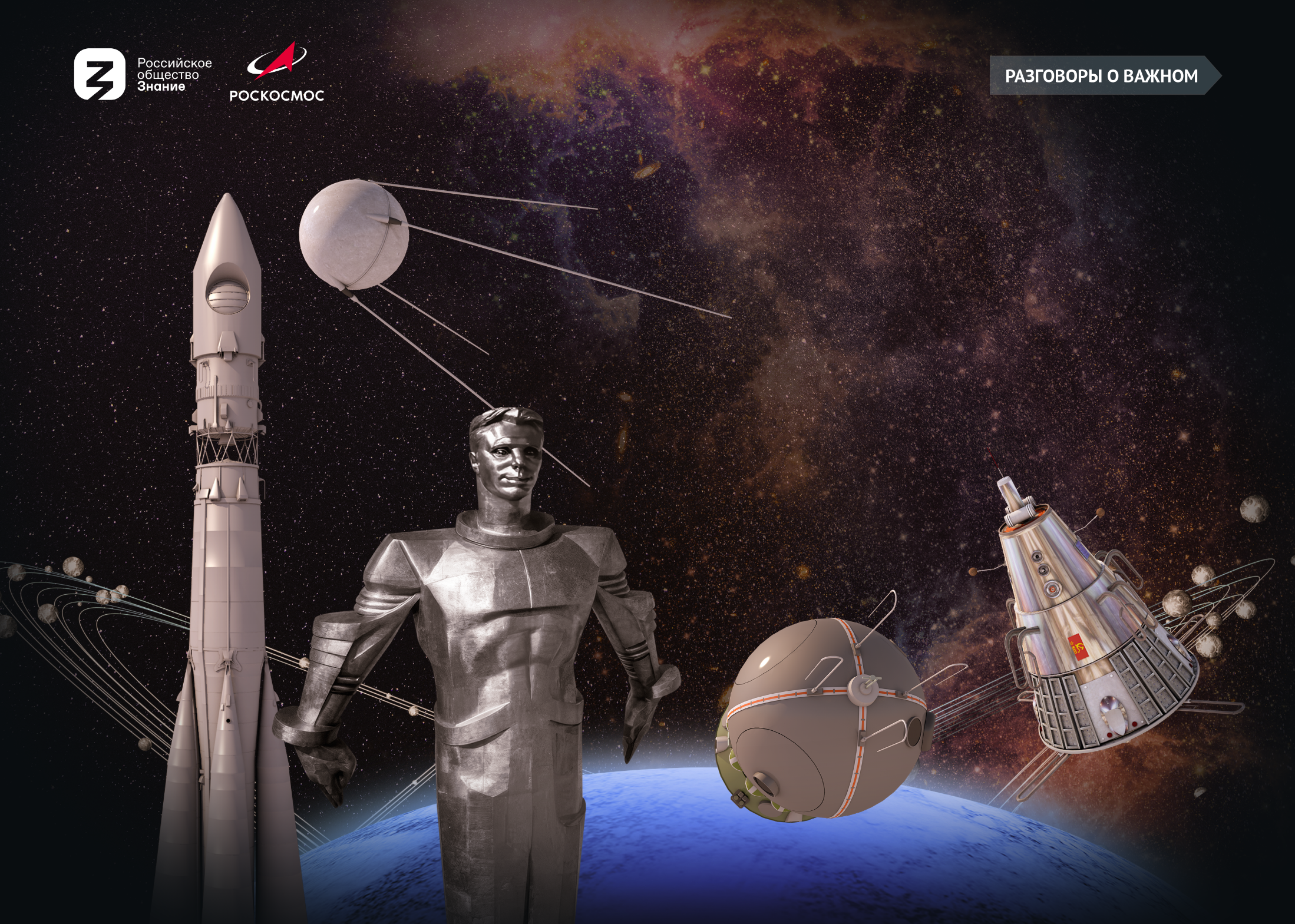 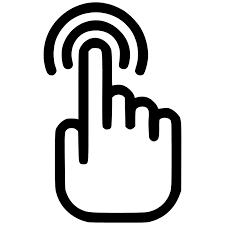 Критерии кандидата в космонавты
Каким требованиям должен соответствовать кандидат в отряд космонавтов?
возраст не должен превышать 35 лет
кандидат имеет высшее образование по технической специальности
опыт работ по специальности не менее 3-х лет
космическое здоровье, выносливость и ловкость
масса – 50-90 кг
рост до 190 см
все ответы
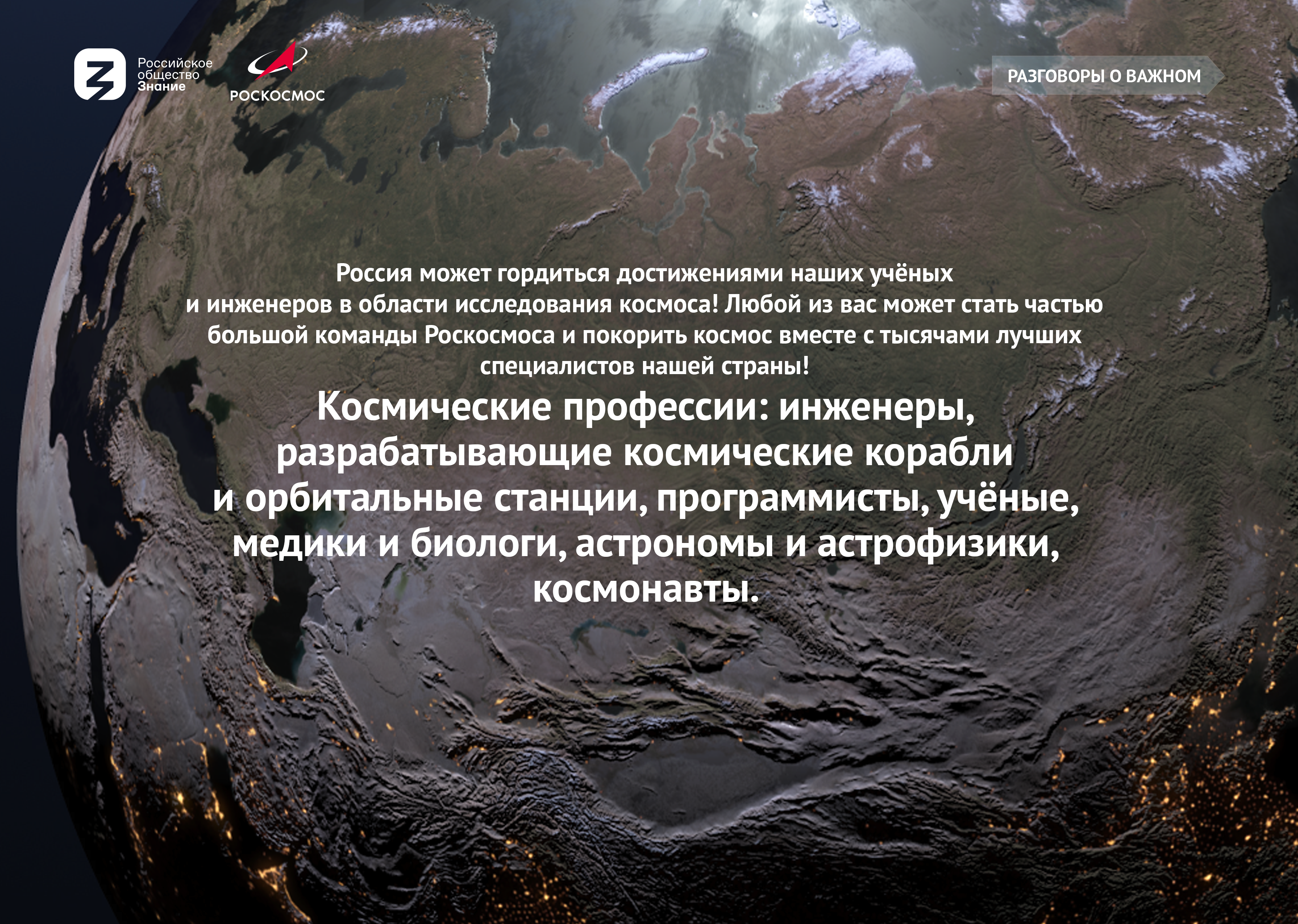 Космические профессии: инженер-конструктор, инженер-технолог, инженер-исследователь, различные специалисты по испытаниям ракетных двигателей, по подготовке космонавтов, слесарь-сборщик, монтажник, контролер, заливщик, сварщик, фрезеровщик
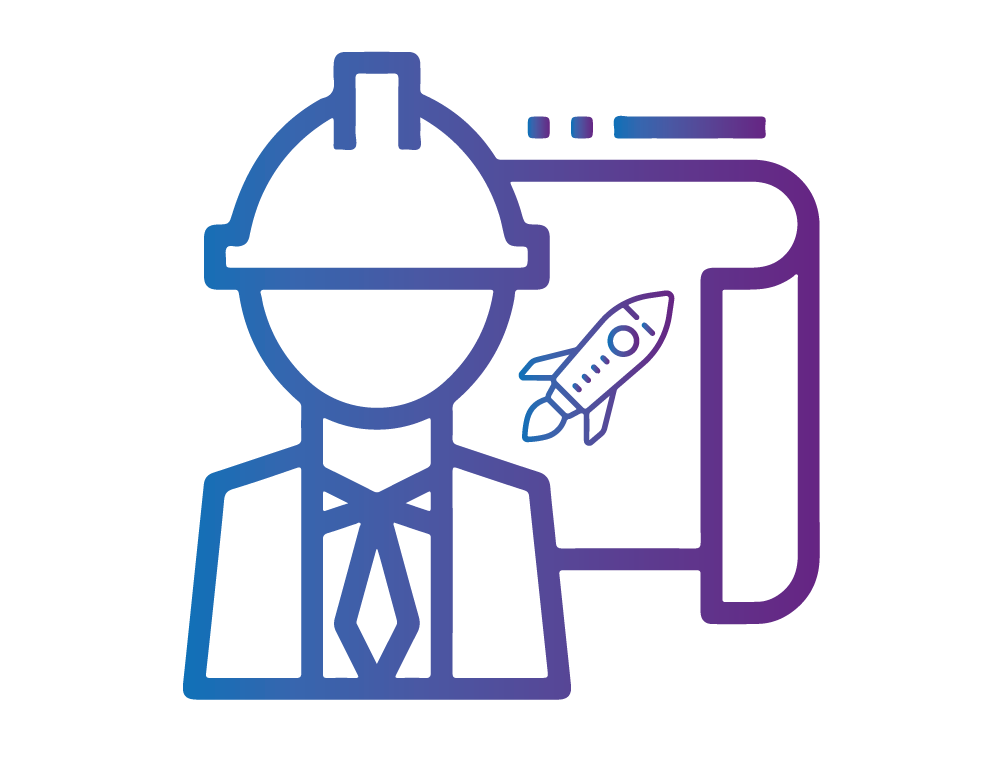 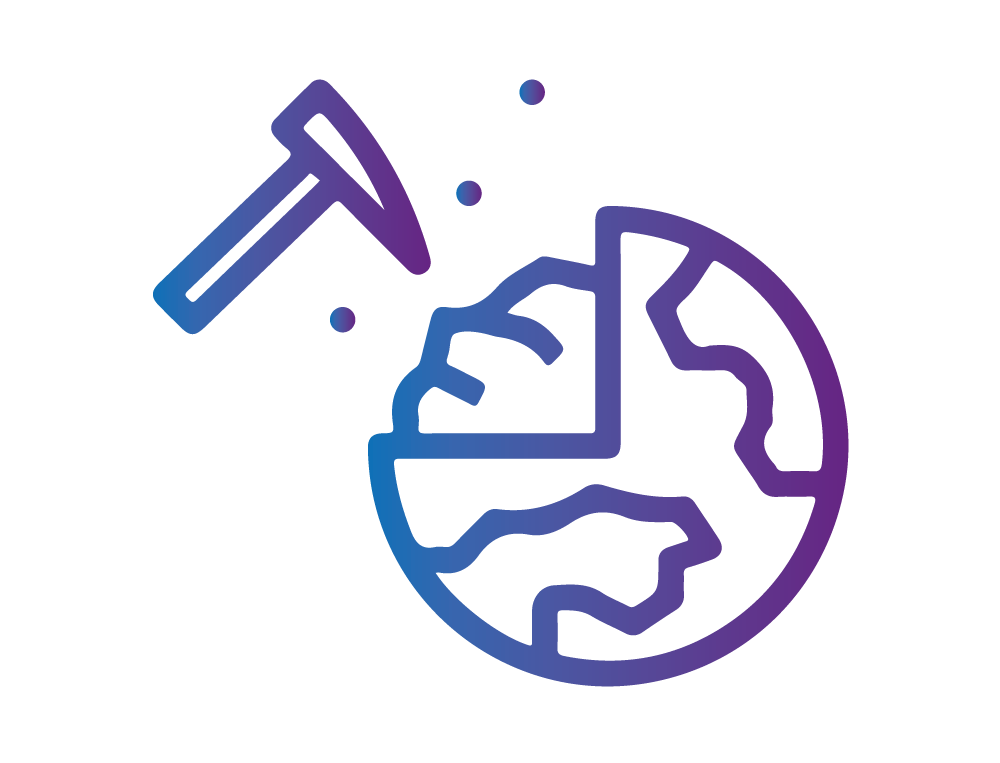 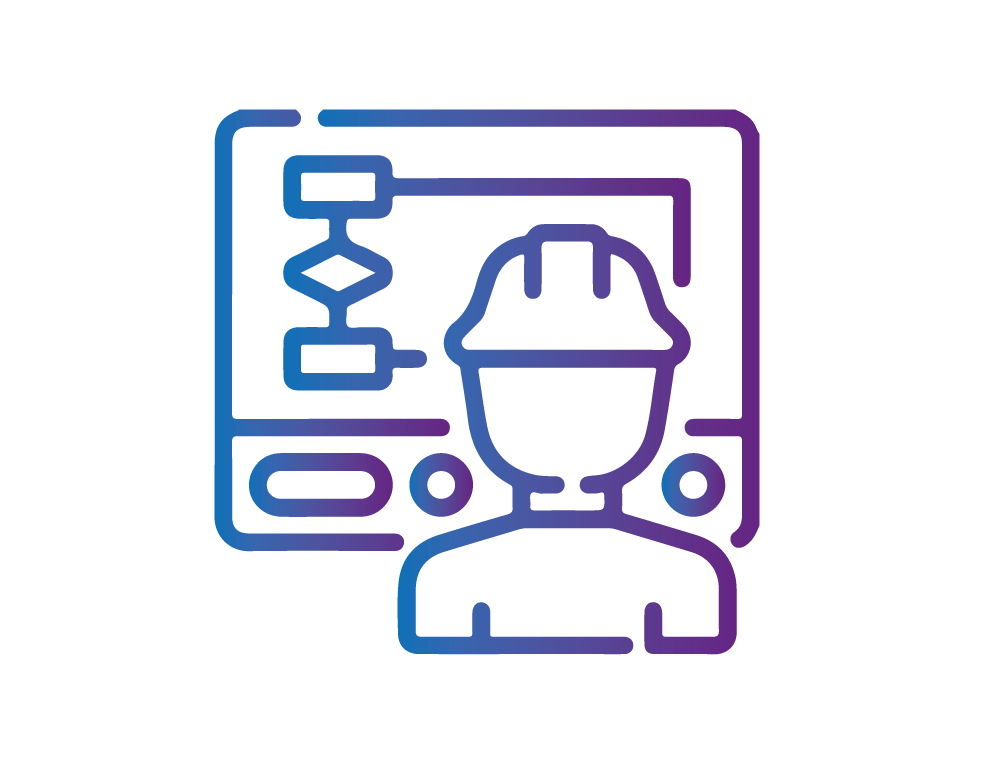 Космогеолог
Инженер-космодорожник
Инженер систем жизнеобеспечения
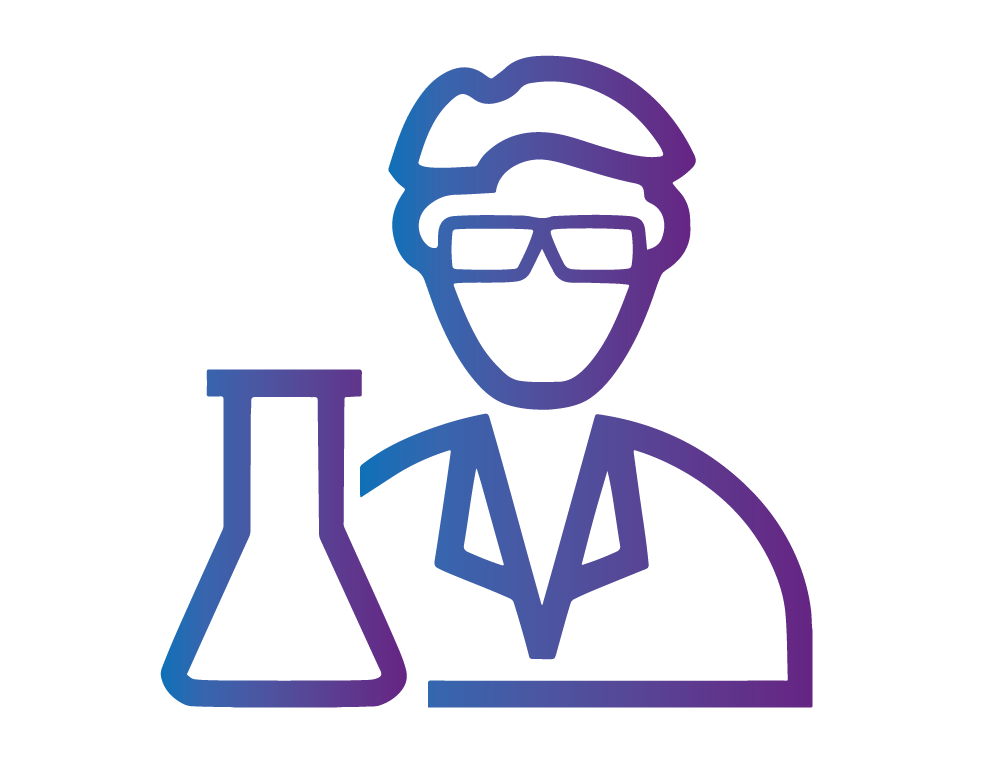 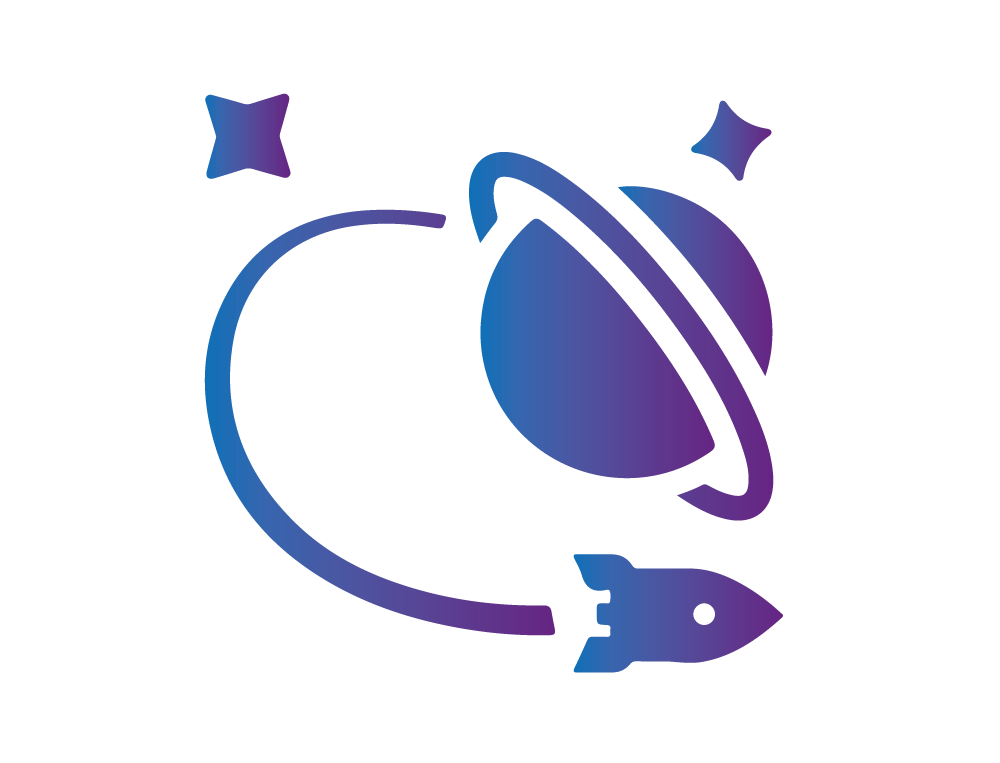 Менеджер космотуризма
Космобиолог
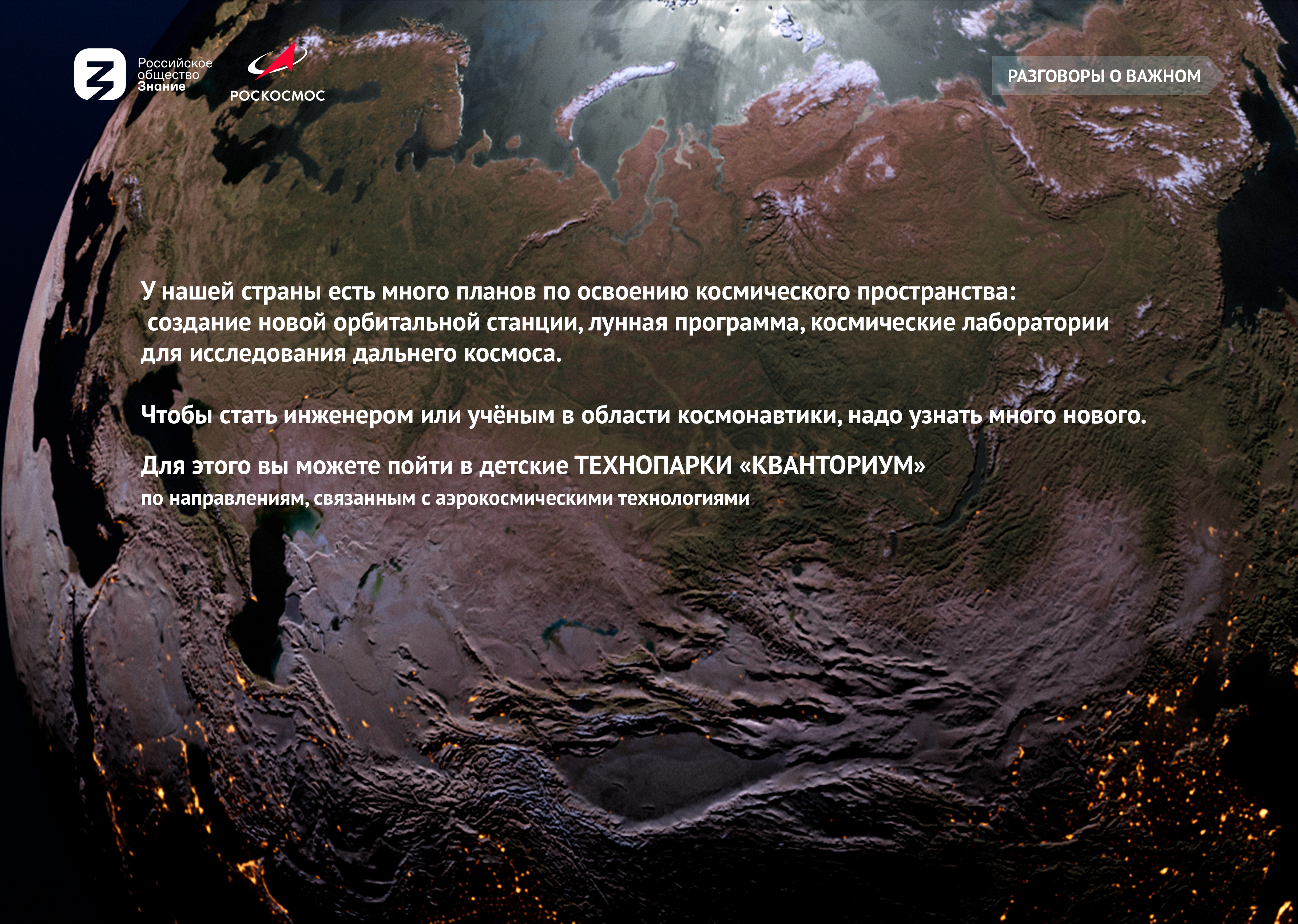 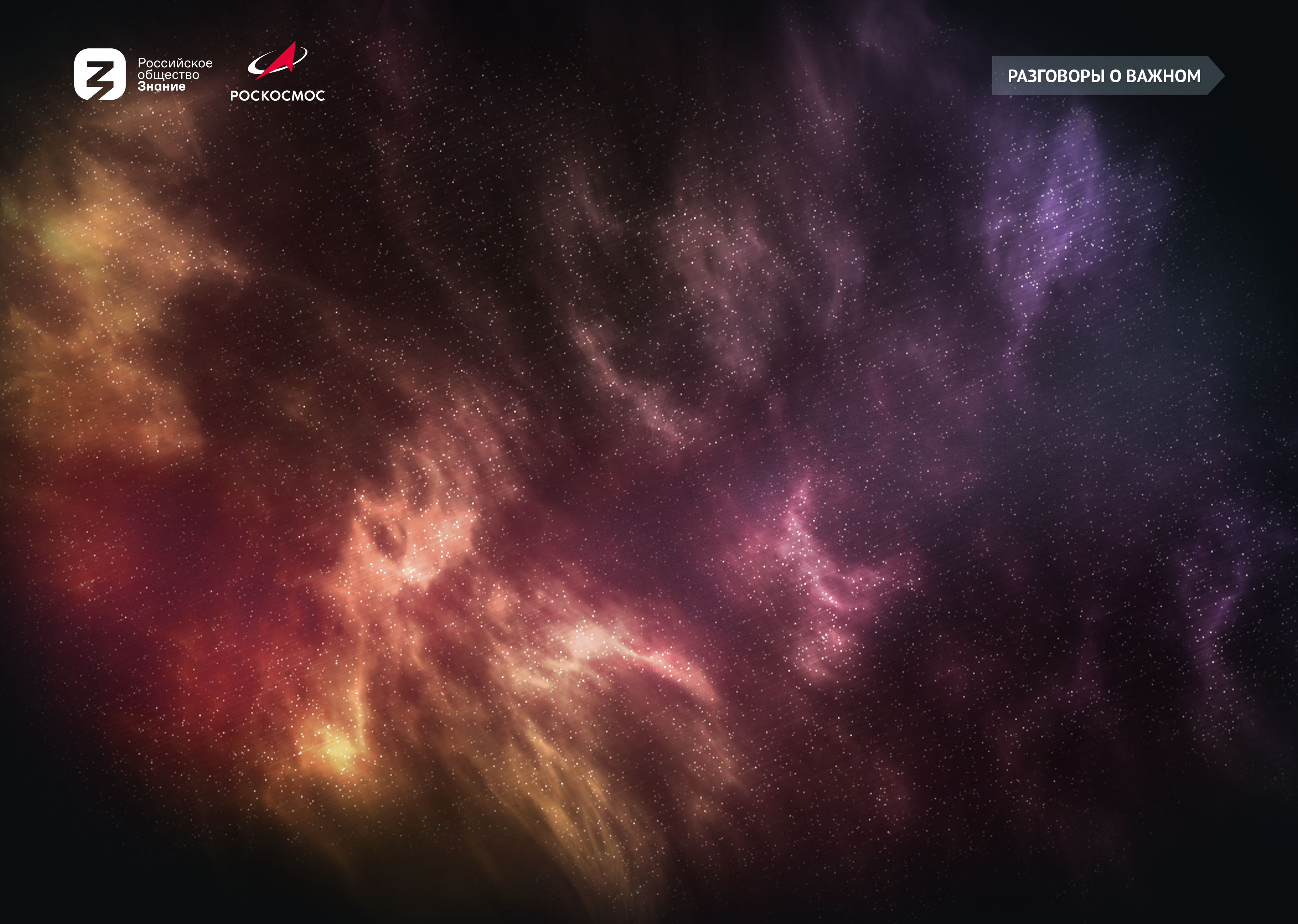 Чтобы проверить ваши знания, переходите по QR-коду и играйте в интеллектуальную игру «Космическая Лига знаний» от Российского общества «Знание».
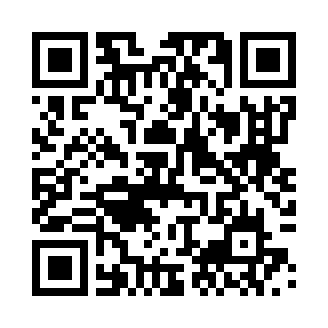 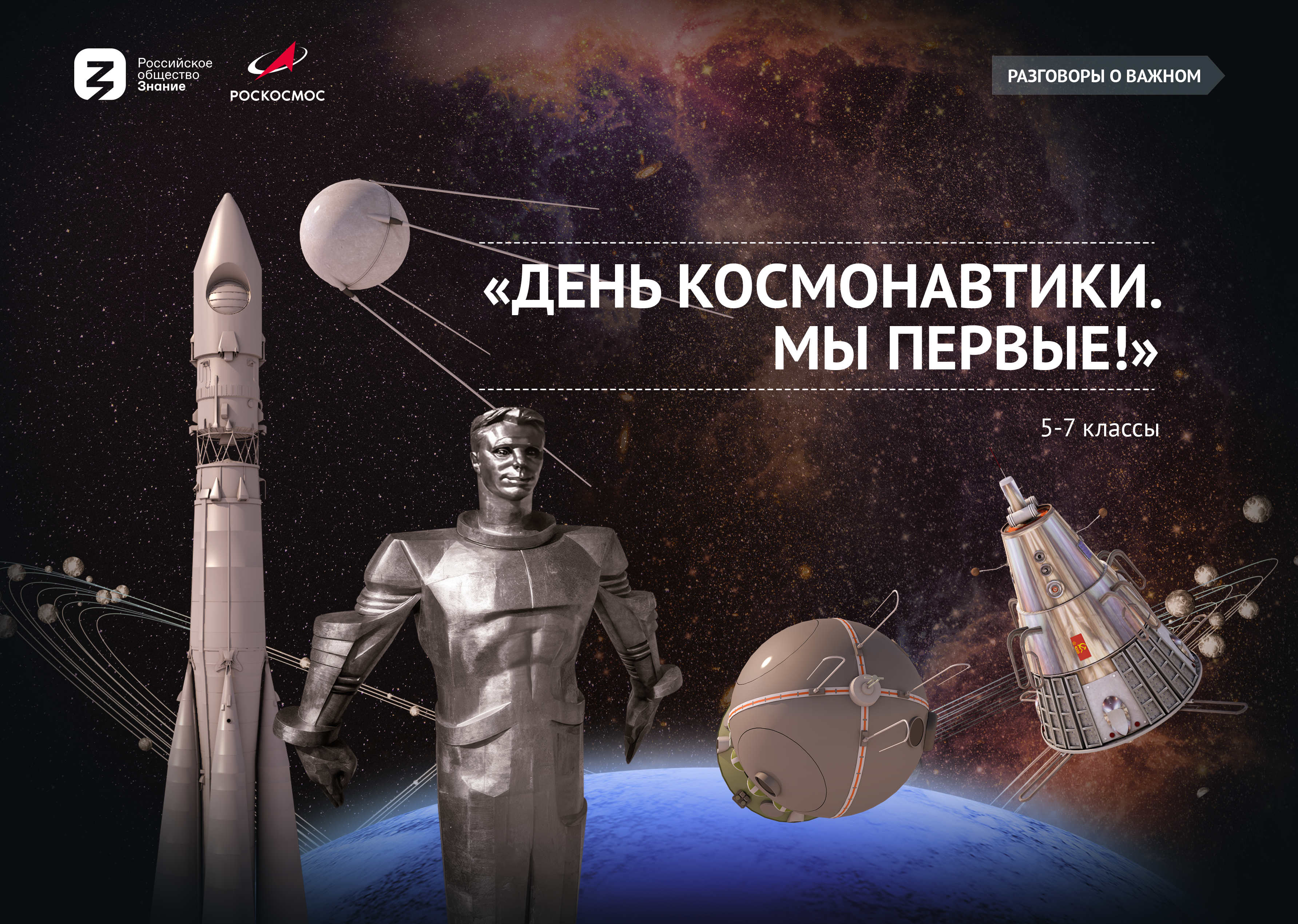